Profile 5 – Diversity, Migration, Ethnicity, Irish Travellers and Religion26 October 2023
Citizenship and foreign languages
Citizenship
Non-Irish citizens made up 12% of the population
Half of non-Irish citizens were citizens of EU countries
13% were UK citizens
Over 235,000 people were citizens of countries outside of the EU and UK
3
Average age
Citizens of Ireland had an average age of 39
UK citizens had the highest average age of 50
Lowest average age was among Ukrainian citizens (25) followed by Indian citizens (27)
4
Foreign languages
Over 750,000 people spoke a language other than Irish or English at home
There were 124,000 people speaking Polish at home and 81% spoke English well or very well
There were 57,000 people speaking Romanian and 76% spoke English well or very well
5
Immigration
Immigration
89,512 people who moved into the State in the year leading up to Census 2022
One in four were Irish citizens
Three in four were citizens of countries other than Ireland
7
Country of origin – Irish citizens
UK
Australia
USA and Canada
8
Country of origin – non-Irish citizens
India
Brazil
Spain
Ukraine
UK
9
Ethnic background
Ethnic background
3.9 million people identified their ethnic group as ‘White Irish’, 77% of the population
New categories
94,434 - Indian/Pakistani/Bangladeshi
 20,115 identified as Arab
16,059 as Roma
Over half a million identified as ‘Any other White background’
67,546 people identified as ‘Black or Black Irish – African’
11
Roma
Two main age cohorts
Adults aged 30 to 44 years
Children aged 5 to 14 years
12
Irish Travellers
Irish Travellers
The number of Irish Travellers living in the State in Census 2022 was 32,949, an increase of 6% from 30,987 in Census 2016
Galway City and Longford were the counties with the highest proportions of Irish Travellers
Irish Travellers had an average age of 27 years compared with 39 years for the total population
14
Irish Travellers age profile
Children under the age of 15 made up 36% of Irish Travellers compared with 20% of the total population
15% of the total population was aged 65 years and over while for Irish Travellers, the equivalent figure was just 5%
15
Long lasting conditions and difficulties
8,577 Irish Travellers reported experiencing at least one long-lasting condition or difficulty to any extent, accounting for 26% of the Traveller population
15% of Irish Travellers reported experiencing at least one long-lasting condition or difficulty to a great extent or a lot compared with 8% of all people living in Ireland
16
Smoking
5,427 Irish Travellers were daily smokers in Census 2022, or 16% of the Traveller population compared with 9% of the total population
Some 9% of Travellers had given up smoking, compared with 19% for the total population
Looking at smoking by age shows that one in three Irish Travellers between the ages of 25 and 54 were daily smokers
17
Religion
Religion
Over 3.5 million people living in the State reported that their religion was Roman Catholic
The number of people with no religion was 736,210. Up 63% since Census  2016, and up 187% from 2011
The second largest religious grouping was Church of Ireland or England, Anglican and Episcopalian with almost 125,000 people, an increase of 2% since 2016
The Orthodox (Greek, Coptic, Russian) grouping had over 100,000 people, up 65% in six years and up 128% since Census 2011
19
Roman Catholics
The number of Roman Catholics aged 45 and over increased by 7% between 2016 and 2022, while the total population this age was up 18%
While the population aged under 10 has fallen by 8% the number of Roman Catholics in this age group has fallen by 21%
20
Population with no religion
The number of people with no religion increased across all ages 
The number of children aged 0 to 9 years with no religion increased by nearly 60% to over 82,000
21
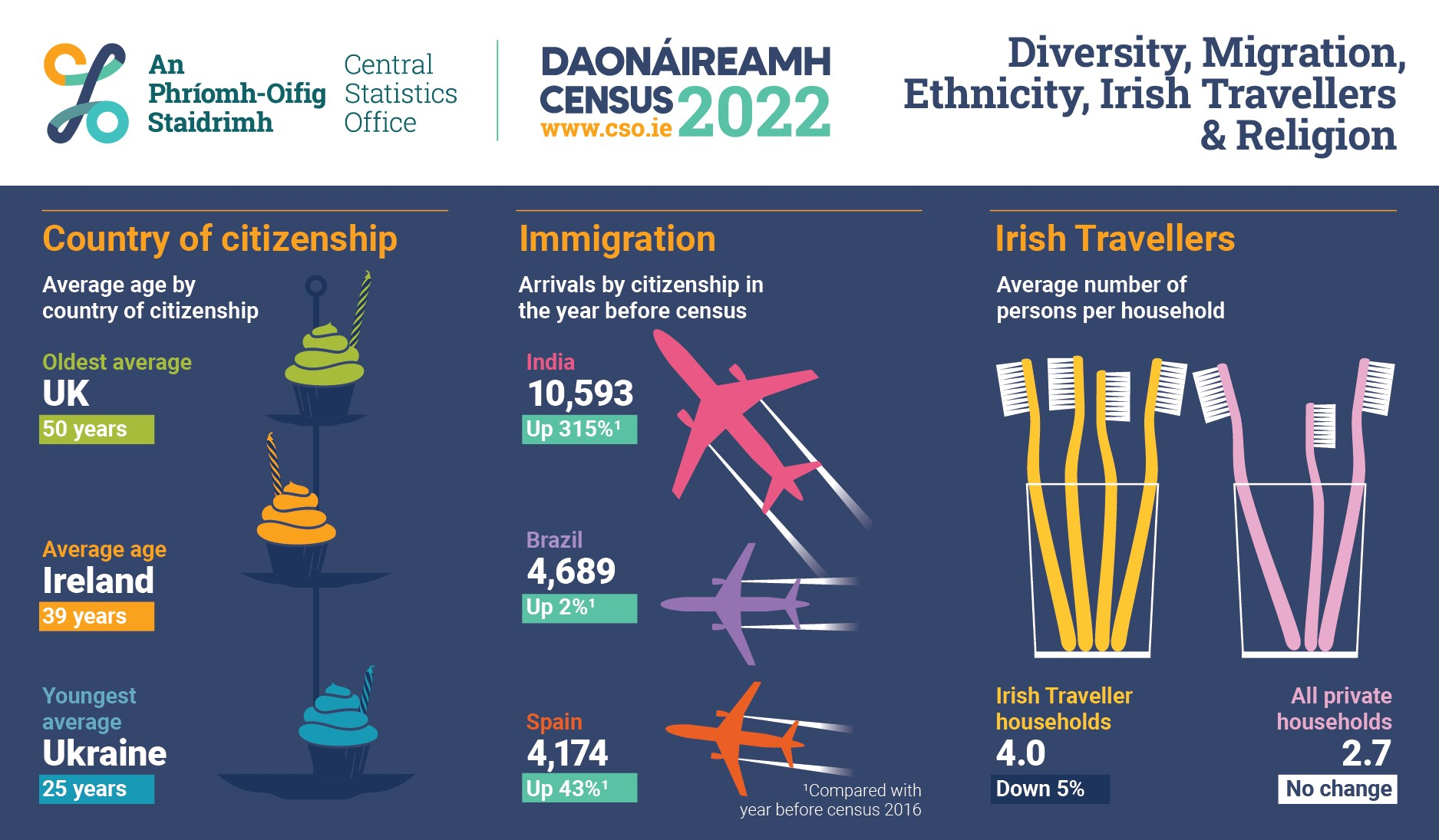 22